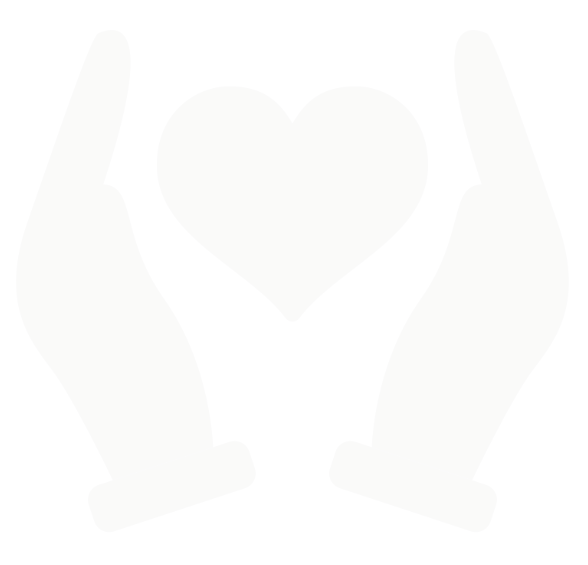 Introduction to Palliative Care
[Speaker Notes: Dame Cicely Saunders, the founder of the first modern hospice for terminally ill patients, had said that her aim was, “to add life to their days, not days to their lives.”]
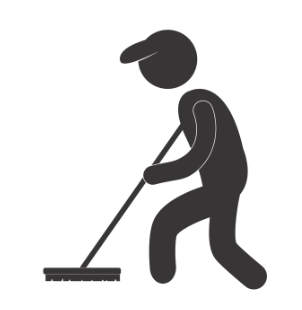 Welcome!
House Keeping
2
Intro to Palliative Care v5 8.28.2020
[Speaker Notes: Welcome to the Introduction to Palliative Care Course
Location of bathrooms etc.
Facilitators introduce themselves
Acknowledge the hard work done with the pre-work
We will have breaks]
Virtual Etiquette
Meeting participation:
If you’re connecting on your computer, close-down all other apps and browser windows to eliminate notifications
We will be using the raise your hand feature by clicking on the little blue hand
We will be using the chat function
When we are taking breaks be sure not to leave the meeting but rather mute your audio and video

Environment:
Be aware of your backgrounds to not be distracting.
Position yourself in the light.
https://www.gend.co/blog/best-practice-tips-for-using-zoom
Intro to Palliative Care v5 8.28.2020
3
[Speaker Notes: Key Speaking Points:
Use the chat function or raise your hand as preferred ways to participate

I would avoid multi-tasking during the training session 

When breaks are going to take place-- don’t log out of zoom….]
MICMT Introduction to Palliative Care-Disclosures
Nursing:
There is no conflict of interest for anyone with the ability to control content for this activity.
Successful completion of the Introduction to Palliative Care course includes:
Attendance at the entire event or session
Completion/submission of evaluation form
Achieving passing score on post-test: 80% or higher
Upon successful completion of the Introduction to Palliative Care Course, the participant will earn 2.4 Nursing CE contact hours
This nursing continuing professional development activity was approved by the Ohio Nurses Association, an accredited approver by the American Nurses Credentialing Center’s Commission on Accreditation (OBN-001-91)
ONA Activity#  2020-0000000632
Expiration date:  09/16/2022

Social Work:
Upon successful completion of the Introduction to Palliative Care course, the participant will earn 2.4 Social Work CE Contact Hours
"Michigan Institute for Care Management and Transformation is an approved provider with the Michigan Social Work Continuing Education Collaborative.“   Approved provider Number: MICEC 110216.
4
Intro to Palliative Care v5 8.28.2020
[Speaker Notes: IMPORTANT information for all MICMT Approved Statewide Trainers:  
1.  The disclosure slide is specific to the MICMT CE application for Nursing and SW.
2.  This disclosure slide will only be used by MICMT Approved Trainers who:
indicated they want to be under MICMT CE for Nursing and SW on the Qualtrics form,
 have completed the Statewide Trainer Orientation live or recorded webinar, and
 met with a MICMT team member regarding the CE requirements and Statewide Trainer areas of responsibility. This meeting is to ensure all areas of responsibility are understood and an opportunity to ask questions.  This is a one time meeting (i.e. one meeting which covers CE and is not specific to each course). 
3. Content of this disclosure slide must be used without modification for trainers who meet all criteria in item 2 above.
4.  If you have questions – please submit to micmt-requests@med.umich.edu]
Expectations
What do you want to get out of this training?
5
Intro to Palliative Care v5 8.28.2020
[Speaker Notes: This is an introductory course. The idea is that is be followed up by other educational webinars and resources; list on MICMT]
Learning Objectives
Define palliative care
Differentiate palliative care from hospice care 
Explain why palliative care is integral to primary care
Describe the domains of palliative care
Discuss social aspects of care
Recognize members of the multidisciplinary care team
Identify palliative care assessment tools that may be used in primary care settings
6
Intro to Palliative Care v5 8.28.2020
[Speaker Notes: Facilitator notes: Recognize that it is important to understand all of the domains; however, everything cannot be covered in the time allotted.

Note: Video will be on next slide.]
Palliative Care: YOU Are a Bridge
https://www.youtube.com/watch?v=lDHhg76tMHc
7
Intro to Palliative Care v5 8.28.2020
Palliative Care and Hospice Care
A Population Health Approach
8
Intro to Palliative Care v5 8.28.2020
Definition of Palliative Care
“Palliative care is an approach that improves the quality of life of patients and their families facing the problems associated with life-threatening illness, through the prevention and relief of suffering by means of early identification and impeccable assessment and treatment of pain and other problems, physical, psychosocial and spiritual.”
https://www.who.org/
9
Intro to Palliative Care v5 8.28.2020
[Speaker Notes: Palliative care is based on the needs of the patient, not on the patient’s prognosis. It is appropriate at any age and at any stage in a serious illness, and it can be provided along with curative treatment."]
Comparing Palliative Care and Hospice Care
https://www.nhpco.org/wp-content/uploads/2019/04/PalliativeCare_VS_Hospice.pdf
VS
10
Intro to Palliative Care v5 8.28.2020
[Speaker Notes: https://www.vitas.com/hospice-and-palliative-care-basics/about-palliative-care/hospice-vs-palliative-care-whats-the-difference/]
Palliative Care is a Primary Care Issue
11
Intro to Palliative Care v5 8.28.2020
[Speaker Notes: Provides relief from pain and suffering
Enhances quality of life
Offers support system to help the family cope
Uses a team approach to address the needs of patients and their families
Is applicable in the early course of an illness
Lowers costs and extends life]
Palliative Care Now and the Future
Percentage of Hospitals with a Palliative Care Program by Geographic Type
3.0 certified prescribing palliative care providers (MD or APRNs) per 100,000 residents
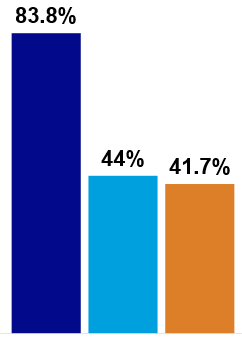 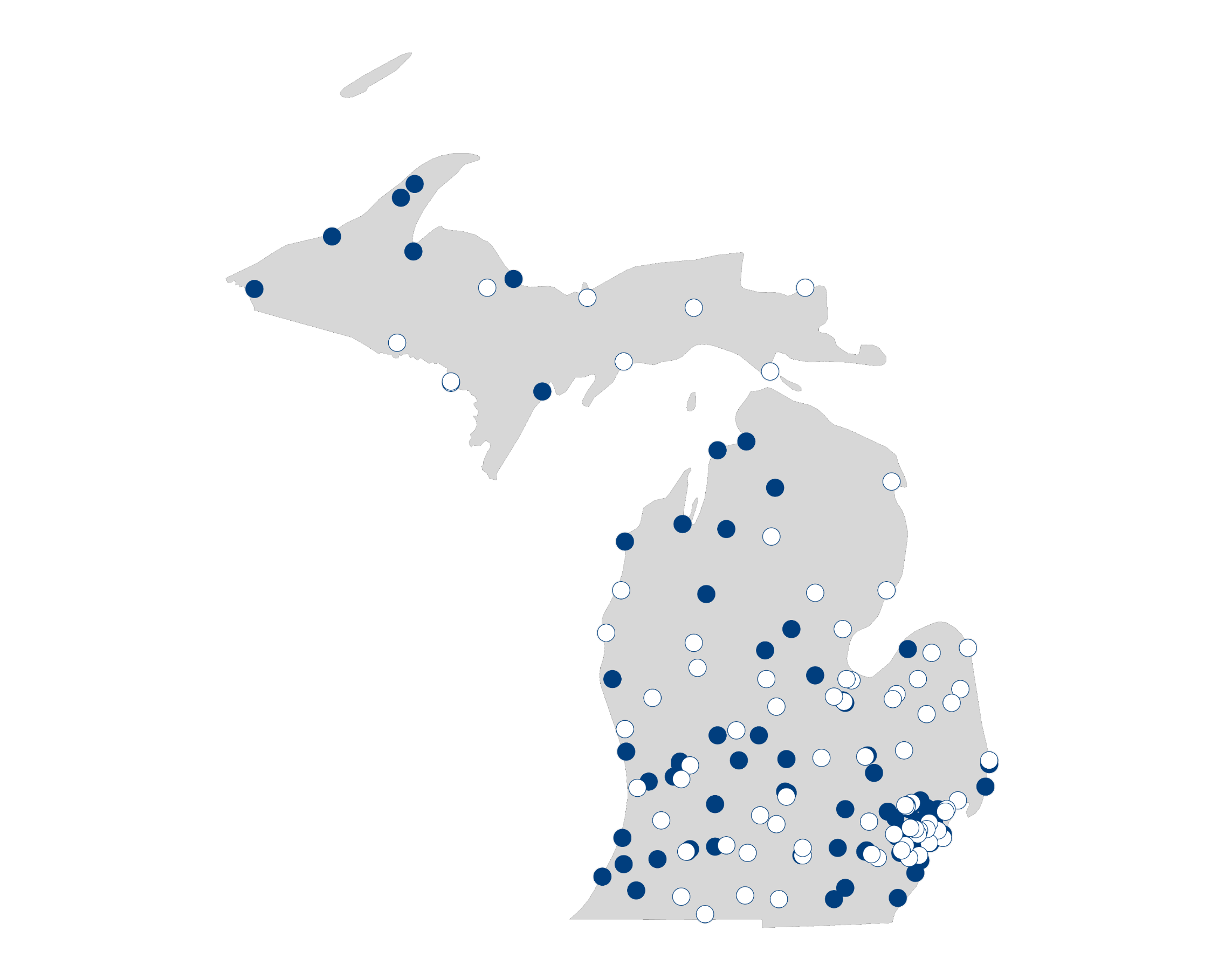 Urban

Suburban

Rural
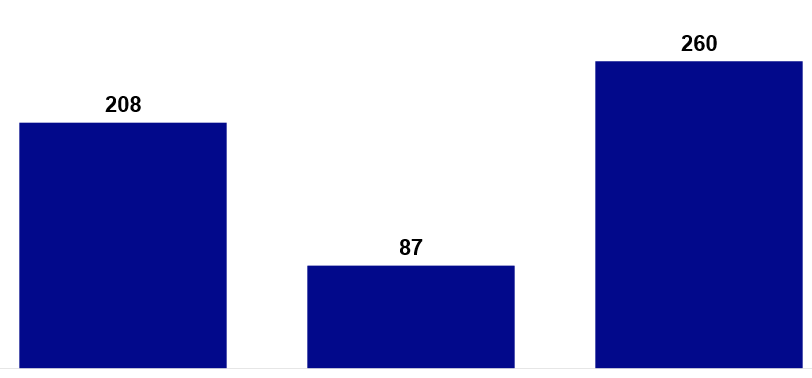 260
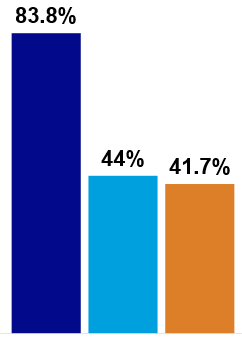 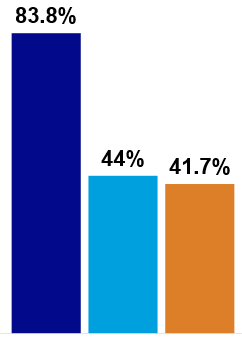 208
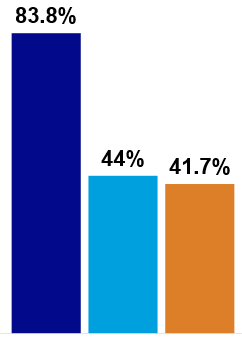 87
Hospitals with palliative care programs
Hospitals that do not currently offer palliative care
Certified RN or Pediatric RN
Certified MD
Certified NP or CNS
https://reportcard.capc.org
Intro to Palliative Care v5 8.28.2020
12
[Speaker Notes: Legislation to Address Gaps

October 28, 2019: Passage of the  Palliative Care and Hospice Education and Training Act (H.R. 647), which received overwhelming bipartisan support in the U.S. House of Representatives
Result of years of education by stakeholders in the field, as well as leadership by members of Congress and their staffs
PCHETA would increase the number of permanent faculty in palliative care at accredited medical, nursing, and social work schools, and other programs; promote education and research in palliative care and hospice and support the development of faculty careers in academic palliative medicine
Similar measure is in the U.S. Senate (S.2080), currently being sponsored by Senators Tammy Baldwin (D-WI) and Shelley Moore Capito (R-WV)]
Concentration of spending in high-risk patient populations
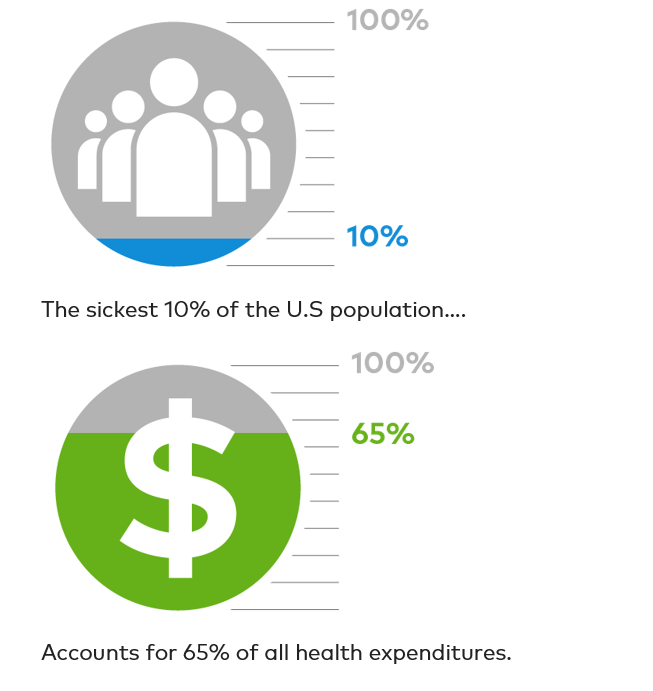 Top 5% of Health Care Spending
Patients who live with serious illness and chronic conditions over years are likely to fall under the category of persistent high-cost patients.

When this patient population receives palliative care, quality of life increases, crises are prevented and, as a consequence, medical costs decrease.
The sickest 10% of the U.S. population….
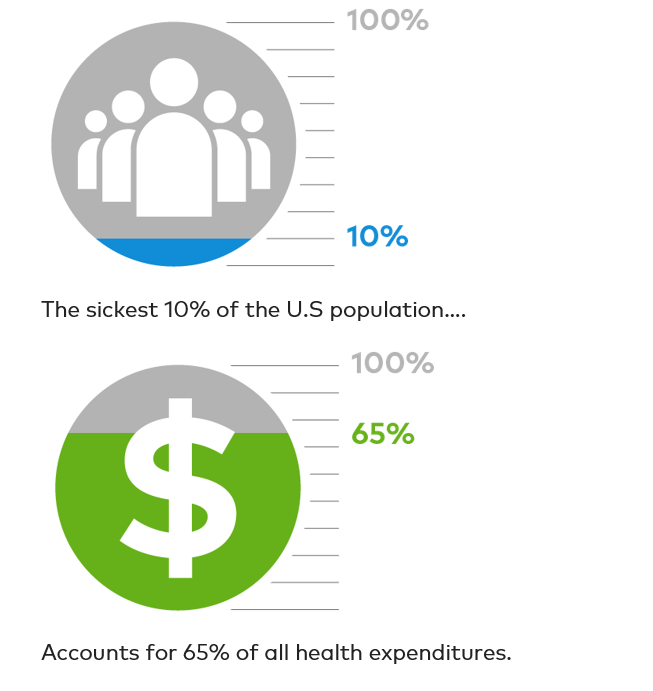 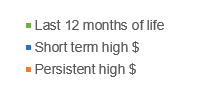 Last 12 months of life

Short term high $

Persistent high $
Accounts for 65% of all health expenditures.
Intro to Palliative Care v5 8.28.2020
13
Palliative Care Reduces Avoidable Spending and Utilization in All Settings
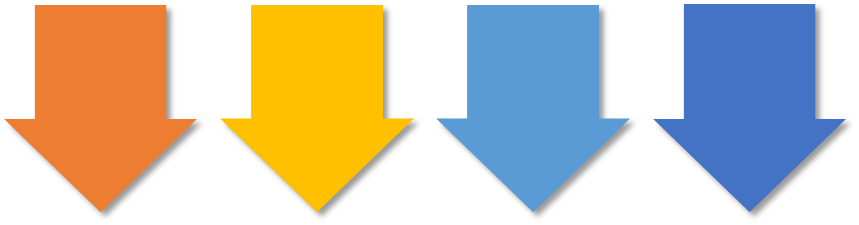 48%
Readmissions
28%
Cost/Day
50%
Admissions
35%
ED Visits
43%
Hospital/
ED Transfers
36%
Total Costs
Source Centers to Advance Palliative Care
INPATIENT                     OUTPATIENT             SKILLED NURSING             HOME-BASED
14
Intro to Palliative Care v5 8.28.2020
[Speaker Notes: Palliative care has demonstrated that it can achieve the win-win health care scenario: higher quality care at lower cost. Since palliative care helps ensure that resources are matched to patient and family needs and priorities, it results in substantially lower hospital costs, providing patients, hospitals, the health care system, and clinicians with an effective solution to a growing challenge. By improving care and preventing crises for those at highest risk, palliative care reduces the need for burdensome and costly acute care services.

https://www.capc.org/the-case-for-palliative-care/]
Palliative Care Improves Quality of Life
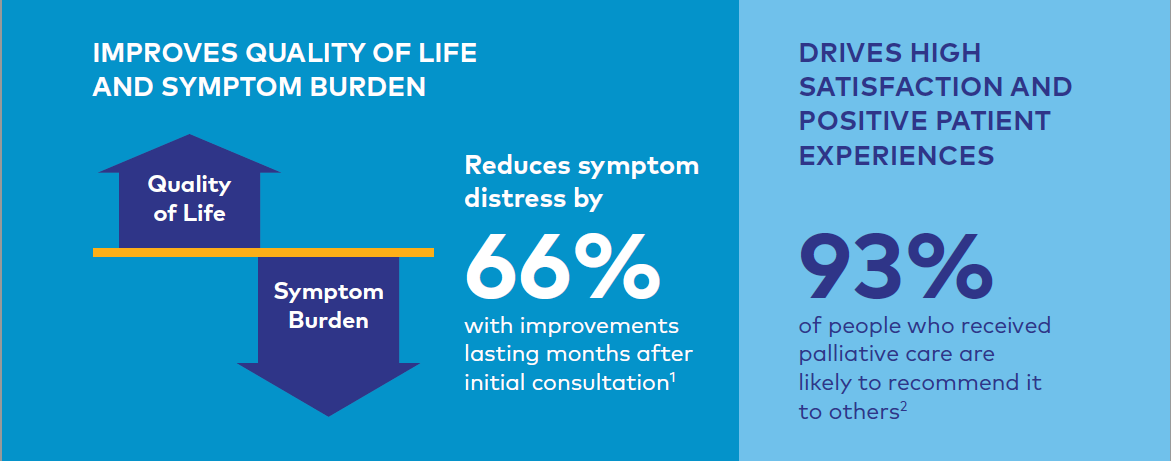 Center to Advance Palliative Care, 2018 Retrieved from https://www.capc.org/tools-for-making-the-case/downloadable-tools/
15
Intro to Palliative Care v5 8.28.2020
[Speaker Notes: Note: Video will be on next slide.]
Debbie: Regaining a Quality of Life
https://www.youtube.com/watch?v=5M-b1c2spPE
Intro to Palliative Care v5 8.28.2020
16
Debbie’s quality of life changed with the addition of palliative care
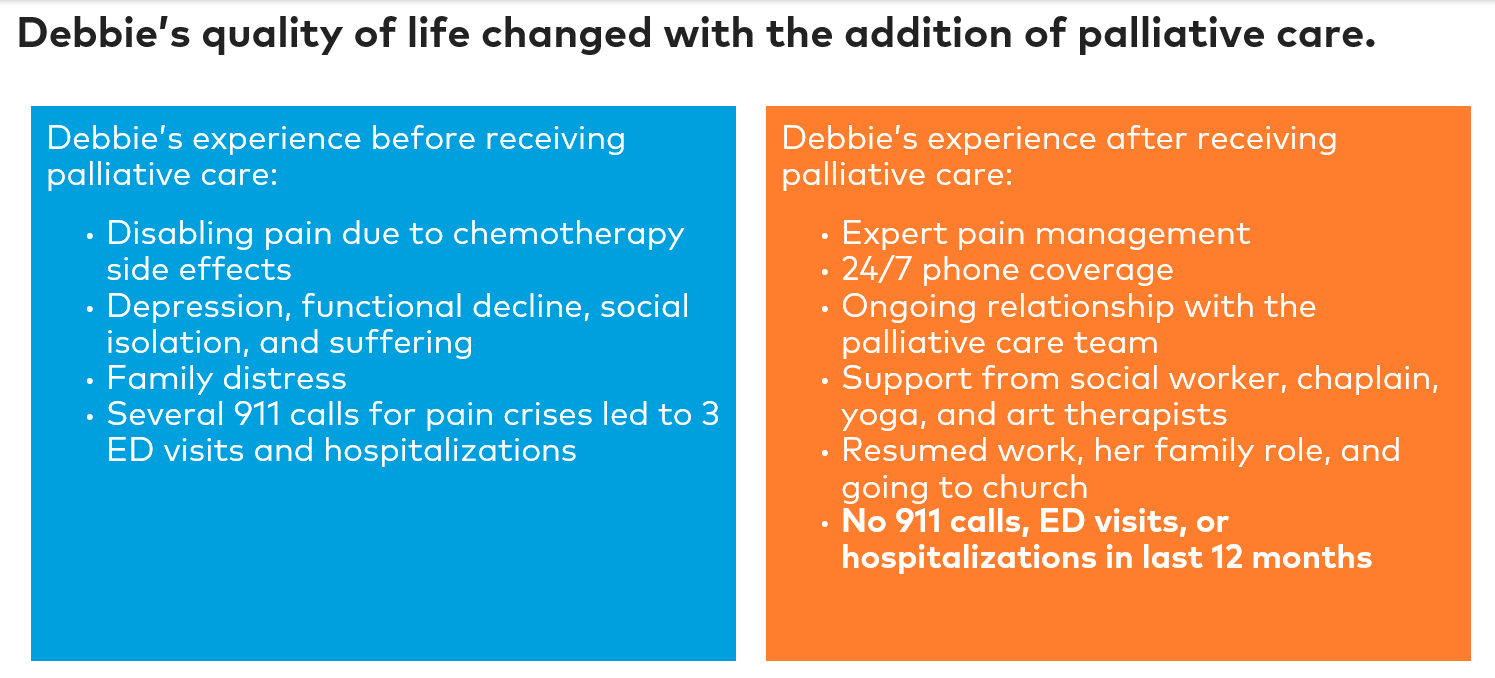 17
Intro to Palliative Care v5 8.28.2020
[Speaker Notes: Note: Video will be on next slide.]
Break
https://www.youtube.com/watch?v=5M-b1c2spPE
18
Intro to Palliative Care v5 8.28.2020
[Speaker Notes: Note: Discussion will be on next slide.]
Personal Perceptions of Palliative Care
Group Activity
19
Intro to Palliative Care v5 8.28.2020
[Speaker Notes: What are your perceptions and/or experiences with Palliative Care? What does it mean to you? Add some questions to the prework list so they can think through what it is means to them. 

Note: Video will be on next slide.]
“We are trained to see disease, we are not trained to see suffering…”
https://www.youtube.com/watch?v=WKSS9E2qy8A
20
Intro to Palliative Care v5 8.28.2020
[Speaker Notes: Refer to video: What would you think if you heard someone say “She is trying to die on us”. Declaring the relationship between the care team and patient as adversarial.]
Domains of Palliative Care
21
Intro to Palliative Care v5 8.28.2020
Domains of Palliative Care
Structure and Processes of Care
Physical Aspects of Care
Psychological Aspects of Care
Social Aspects of Care
Spiritual Aspects of Care
Cultural Aspects of Care
Care of Imminently Dying
Ethical & Legal Aspects of Care
Derived from the Clinical Practice Guidelines for Quality Palliative Care, 4th edition
22
Intro to Palliative Care v5 8.28.2020
[Speaker Notes: Facilitator notes: Focus training on Social Aspects of Care.  Spend 2 – 3 minutes TOTAL on other 7 domains by just introducing what the domains are.

More time can be dedicated to this portion of the slides as pre-work.]
Structure and Process of Care
Begins with a comprehensive assessment and a care plan that is consistent with a patient’s values and goals
Advance Care Planning: patient and family treatment goals are clearly documented
The primary non-medical needs expressed most frequently include: a need to express emotional pain, a need to explore spiritual pain, and a need for practical financial and legal help.
Intro to Palliative Care v5 8.28.2020
23
[Speaker Notes: https://www.nursingald.com/articles/5980-the-eight-domains-of-palliative-care-the-framework-for-palliative-care-practice

See list of ACP resources from UPMC brochure and icsi: file:///C:/Users/e133800/AppData/Local/Microsoft/Windows/INetCache/Content.Outlook/KTDRFMFI/advance-care-planning.pdf
file:///C:/Users/e133800/AppData/Local/Microsoft/Windows/INetCache/Content.Outlook/KTDRFMFI/ToolsAndResources_-PalliativeCare_6th-Ed_2020_v2-2.pdf]
Physical Aspects of Care
Assessment should focus on relieving symptoms, improving/maintaining quality of life and functional status
Symptoms may include pain, shortness of breath, fatigue, nausea, constipation, etc.
Lack of assessment is the most common cause of unrelieved pain
Care is delivered in a manner that is patient centered as defined by the patient's wishes
24
Intro to Palliative Care v5 8.28.2020
[Speaker Notes: You can’t focus on other domains if a patient is in pain and suffering

https://www.nursingald.com/articles/5980-the-eight-domains-of-palliative-care-the-framework-for-palliative-care-practice
Ensure that pain, other symptoms and side effects are managed based upon the best available evidence by health professionals with the appropriate technical skills and training. Pain and dyspnea are two of the most frequently experienced symptoms of chronically ill patients. Both of these symptoms are subjective. Self-report is the primary indicator. 
Lack of assessment is the most common cause of unrelieved pain. The National Quality Forum’s National Framework and Preferred Practices for Palliative and Hospice Care Quality recommends frequent assessment of symptoms using standardized and validated instruments

There are many tools used to identify and assess symptoms, some of which are listed within the resources section later in this presentation.]
Psychological and Psychiatric Aspects of Care
Psychological status needs to be assessed and managed
Watch for signs of family members struggling with psychological issues
Programs and resources should be available to patients and families based on assessed need for services
Process for appropriate referrals:
Directly
Through Consultation
Specialist Referral
25
Intro to Palliative Care v5 8.28.2020
Social Aspects of Care
Social assessment should address environmental and social factors, including, but not limited to:
Social support network
Financial barriers
Access to care (e.g. transportation, medications)
Family Meeting: powerful clinical tool for completing the comprehensive assessment and planning process
Warm handoffs and referrals to local/community service providers
26
Intro to Palliative Care v5 8.28.2020
[Speaker Notes: Regular meetings with the patient and family can anticipate and resolve problems and obstacles to quality care. The ‘social care plan’ that emerges from such a meeting should reflect and document the values, goals and preferences as set by the patient and family, and should be reviewed with periodic additional meetings over time. Interventions are then planned with the goal of minimizing the adverse impact of care-giving on the family and promoting caregiver and family goals and well-being.
Assessment and planning for social aspects of care for patients and families experiencing life-threatening illness requires an interdisciplinary approach, calling upon team members with a variety of knowledge and assessment skills. Planning to meet all of the social needs requires linkages across the community in which the patient and family live.

Family Meetings and community resources]
Spiritual, Religious, and Existential Aspects of Care
Cognitive
Spirituality is a multifaceted, multidimensional human experience that includes religious and nonreligious factors
Care Team members must acknowledge their own spirituality
Offer support of spiritual counselor: priest, pastor, chaplain, rabbi, imam, or other religious leader
Faith, Importance, and Influence, Community and Application (FICA) assessment
Experiential
Behavioral
https://clinmedjournals.org/articles/jfmdp/journal-of-family-medicine-and-disease-prevention-jfmdp-3-056.php?jid=jfmdp
27
Intro to Palliative Care v5 8.28.2020
[Speaker Notes: May be board certified
Trained to assist people of all  faiths and beliefs
Source Integration of Spiritual Needs into Patient Care, Basem Abbas Ubaidi, https://clinmedjournals.org/articles/jfmdp/journal-of-family-medicine-and-disease-prevention-jfmdp-3-056.php?jid=jfmdp

Spirituality is a fundamental aspect of palliative care. The cognitive is the mental framework, which consists of meaning, purpose, truth beliefs and values. Experiential is the quality of an individual's inner resources which consists of hope, love, connection, inner peace, comfort, support, the ability to give and receive spiritual love, and the types of relationships. Behavior perspectives are the way a person externally manifests individual spiritual beliefs and their inner spiritual state. The patient may develop spiritual distress when individual's resources are not enough to cope with crisis demand (weak meaning, hope, love, peace, comfort, strength and connection in life).
F: Faith or beliefs–Questions to pose here are: “Do you consider yourself to be a religious or spiritual person?” and “What do you believe in that gives your life meaning?”

I: Importance or influence–“What role do your beliefs play in how you deal with your illness?”

C: Community–“Are you part of a religious or spiritual community?” and “Is this group a support to you?”

A: Address–“How would you like us (members of the healthcare team) to address these issues?”

Note: Discussion on next slide.]
Cultural Aspects of Care
Racial and ethnic minorities experience persistent health care disparities
Cultural origins influence the way patients and health care providers think about palliative and end of life care
Respect values, beliefs, and traditions related to health, illness, family caregiver roles and decision making
Incorporate culturally sensitive resources and strategies into the plan of care
Remove barriers to communication by ensuring that linguistic needs are met
28
Intro to Palliative Care v5 8.28.2020
[Speaker Notes: Discussion topic: Ask participants to think about what the population they serve looks like? What could be barriers for them? Prejudices they may have? 
What worked and didn’t work?

Work to uncover the right language and context to describe palliative care for minority patients and ask culturally appropriate questions that can guide the provision of care. For example, health care decision-making by Latino patients is often a matter for the whole family; people of Asian origin may not wish to acknowledge an illness at all, much less discuss their discomfort with someone outside the family; African-Americans may fear that care is being withheld from them and be reluctant to engage in advance care planning.[viii] The range of views and attitudes towards health care may vary substantially between and within racial and ethnic groups, and community partners can help clinicians navigate these nuances.

barriers include deep-seated distrust of the health care system – particularly amongst African Americans who have suffered generations of segregation and discrimination in health care, and been the subject of medical experiments, most notably during the Tuskegee syphilis trials.[v] In some cultures, there is fear that acknowledging an illness will hasten the course of the disease, and for religiously devout patients, many may believe that the experience and outcomes of illness should be left in God’s hands.[vi] People from ethnic minorities also experience poor communication with their doctors, and thus may be less likely to know about palliative care, or to understand that it is appropriate at any stage of disease.]
Care of Imminently Dying
Whenever possible, early access to hospice care should be facilitated
Place particular emphasis on days leading up to and just after death of the patient 
Ensure patient receives adequate management of pain and other symptoms
Avoid inappropriate prolongation of dying 
Address spiritual and cultural needs
Signs and symptoms of impending death are recognized and communicated to patients and families
Provide support and education to the family 
Assist in making critical decisions
Relieve possible burdens imposed on loved ones
Develop post-death care and bereavement follow up plan
Intro to Palliative Care v5 8.28.2020
29
Ethical and Legal Aspects of Care
Address guardianship and goals of care
Identify the health proxy
Honor patient preferences or those made by legal proxies or surrogate decision makers
Maintain professional boundaries
Remain knowledgeable of organizational policies
Communicate prognosis essential for informed decision making
Intro to Palliative Care v5 8.28.2020
30
Break
https://www.youtube.com/watch?v=5M-b1c2spPE
31
Intro to Palliative Care v5 8.28.2020
[Speaker Notes: Note: Discussion will be on next slide.]
Identify Members of the Multidisciplinary Care Team
32
Intro to Palliative Care v5 8.28.2020
What patients do you think would benefit from palliative care?
33
Intro to Palliative Care v5 8.28.2020
[Speaker Notes: Add 30 second live poll to capture audience response and show results prior to moving to next slide.

Note: Discussion will be on next slide.]
Who do you think would benefit?
High-risk patients
Socially vulnerable
Exhausted family caregivers
Patients with:
Cognitive impairment
Multiple comorbidities
Frailty
Functional dependency
Palliative care can help with illnesses other than cancer:
Advanced lung, heart, kidney and liver disease
AIDS
Alzheimer’s disease and dementia
Cystic Fibrosis
Disabling stroke and other neurological diseases
Motor Neuron Disease and multiple sclerosis
34
Intro to Palliative Care v5 8.28.2020
Who provides palliative care?
35
Intro to Palliative Care v5 8.28.2020
[Speaker Notes: Add 30 second live poll to capture audience response and show results prior to moving to next slide.

Note: Discussion will be on next slide.]
Who Provides Palliative Care?
Physician 
Advanced Practice Provider
Registered Nurse
Social Worker
Pharmacist
Medical Assistant
Dietitian/Nutritionist
Patient
Family Member or other Loved Ones
Spiritual Advisor
Community Health Worker
Front Office Staff
36
Intro to Palliative Care v5 8.28.2020
[Speaker Notes: Discussion about broadening their perceptions around who provides PC?
MDT: Effective role blurring for palliative care, effective coordination of care. 
Team is looking at how to hone communication and collaboration skills, facilitate team care

Why a team? And Why is it important to have the patient has an ACTIVE member of the care team? A palliative care program requires a team to comprehensively address patient and family need across the eight domains. The interdisciplinary palliative care team works alongside treating clinicians and family and other caregivers to provide an added layer of support concurrent with disease treatment.
 
Who else needs to be on the team that participants never really thought of before?

May be a priest, pastor, chaplain,  rabbi, imam or other religious  leader
May be board certified
Assesses and addresses unmet  spiritual needs
Trained to assist people of all  faiths and beliefs
Community Health Workers
Help with connecting patients to  community resources
Medical Assistants
Provide screening tools to patients
Front office staff

Note: Video will be on next slide.]
Aspen’s Palliative Care Experience
https://www.youtube.com/watch?v=OgWdwsNYY3Q
37
Intro to Palliative Care v5 8.28.2020
[Speaker Notes: Segue into discussing patients and caregivers. 

She’s young.
Speaks about her initial reaction: thinking getting offered palliative care meant she was dying
Speaks about the types of services she received, and the benefit to her family]
Patient Focused Approaches
Decisions are driven by the patient's goals of care and wishes
Provide support to patient to express wishes
Provide support to family and caregivers so that patients may realize goals of care
Navigate, coordinate a complex/confusing healthcare system, understand the plan of care
38
Intro to Palliative Care v5 8.28.2020
[Speaker Notes: https://www.chausa.org/docs/default-source/events-programs/smlf-14---yosick.pdf?sfvrsn=6

Person Centered across the continuum
Patient Centered across the encounter

“Patient Dignity Question: “What do I need to know about you as a person to give you the best care possible?””]
Family: Members of the Care Team
Central to the delivery of care are family members and/or caregivers:
Family members benefit from the support of the palliative care team:
Provide insights into progression, improvement, and  quality of life
May advocate for patient needs, wishes and desires
Source of emotional support and reliability for patients  in ever-changing circumstances
Provide long-term, 24 hour care with minimal  emotional and psychological support
Experience physical, emotional, and mental stress caring for family member or friend
Prone to social isolation and caregiver burden
Benefit from support of the overall palliative care team in the form of information, counselling, or practical assistance and training
39
Intro to Palliative Care v5 8.28.2020
[Speaker Notes: Examples include arranging respite care, improving home safety, and managing medications]
Family Related Challenges
Family Functioning
May have less than optimal relationships
Incongruent patient and family member needs
Communication process barriers
Impaired concentration
Timing and amount of information
Family members not wanting to bother the health care team
Family members’ rejection of support
Cultural issues and provider comfort level
40
Intro to Palliative Care v5 8.28.2020
[Speaker Notes: Issues with family functioning can lead to restrictions in communication with health care professionals]
Family Meeting
When possible, the patient should determine who they would like to be present
Identify the health proxy
Helpful to have members of the care team available to the patient to aid in decision making
Ensure an environment where patients and families feel comfortable sharing information
41
Intro to Palliative Care v5 8.28.2020
[Speaker Notes: Patients comfort and understanding should come first. this may mean multiple smaller meetings rather than one large meeting
Patients and families may disagree with one another and the medical team. this is ok and may be uncomfortable for the medical team. as long as the patient and family are comfortable sharing, understanding can be had

Patients and families should be allowed to do most of the talking i.e., telling their stories, processing experiences, asking questions, and clarifying choices and concerns.

Not allowing or allowing are not a part of these conversations. It is creating an environment in which every member of the team, most importantly patient and family, are comfortable sharing goals of care, wishes, and their truth.]
Shared Decision Making
Engages patients and families in decisions about their care 
Increases their involvement and satisfaction
Helps patients and families clearly communicate their goals and needs
No “one right way” to intervene
https://www.fairhealthconsumer.org/shared-decision-making
Intro to Palliative Care v5 8.28.2020
42
[Speaker Notes: https://www.icsi.org/guideline/palliative-care/
Setting realistic goals of care and providing realistic hopes are essential

Introduce Action plans/goal setting

Good palliative care involves presenting options and helping patients and families articulate their needs. The care team can connect them with the right support services]
Integrating Palliative Care into the Primary Care Setting
Intro to Palliative Care v5 8.28.2020
43
[Speaker Notes: Note: Discussion will be on next slide.]
Challenges and Opportunities
Group Activity
44
Intro to Palliative Care v5 8.28.2020
[Speaker Notes: What are some challenges and opportunities?]
Challenges and Opportunities
Challenges
Opportunities
Increase access to primary palliative care
Shortage of palliative care specialists
Develop communication strategies to  help patients through the decision making  process
Lack of knowledge of palliative care still exists with some providers
Regional, socioeconomic, racial and ethnic groups influence access to palliative care
Leverage EHR and HIE technology to facilitate appropriate referrals
Educate all providers and staff about  palliative care
Care team members may be reluctant to discuss palliative care; fear patients will lose hope
Many patients are unaware of palliative care services
Increase patient satisfaction, while reducing provider burnout
International association for hospice and palliative care
Intro to Palliative Care v5 8.28.2020
45
Value of Palliative Care in Primary Care
Increased primary care involvement in the care of seriously ill individuals is associated with:
Improved quality of life
Reduced inpatient and ED utilization for seriously ill patients
Improved quality measure outcomes near the end of life
Clear guidelines and indications for subspecialty referrals exist for hospitalized patients; these should be adapted for the outpatient setting as well
PCPs responsible for care management
Specialists available for patients with complex needs
46
Intro to Palliative Care v5 8.28.2020
[Speaker Notes: https://www.healthaffairs.org/do/10.1377/hblog20150803.049733/full/

One retrospective study of nearly 3,000 patients with advanced cancer found a median duration between diagnosis of cancer and death of 570 days, but only 42 days between palliative care referral and death. Waiting until the end stage of a disease before palliative care referral means that patients miss out on improving their quality of life throughout their treatment.]
How and Where of Palliative Care
Gaining Access to Palliative Care
Locations for Palliative Care
Referral from PCP
Referral from specialist
Referral from care team member
Hospitalization
Self-referral
Hospice
Patient’s home
Nursing home
Assisted living
Hospital
Ambulatory practice/clinic (Primary Care and Specialty Care)
Community-based facility
47
Intro to Palliative Care v5 8.28.2020
[Speaker Notes: Discussion Point: where is the gap based on where it is taking place]
Medicare Cost Sharing
Eliminate beneficiary cost sharing for patient-centered services
Advance Care Planning
Chronic Care Management
Create and expand existing Medicare alternative payment models
Improved quality of care
Quality of life
Health outcomes in patients with serious illness
Ensure that all models allow concurrent palliative care and disease treatment
48
Intro to Palliative Care v5 8.28.2020
[Speaker Notes: Commercial payers in MI paying for these services]
Palliative Care Enhanced Care Model
Cure
Rehabilitation
Survivorship
Pain & Symptom Management
Hospice 
End of Life Care
Control
Bereavement
Palliative 
Care
Disease Management
Hawley, P,H. (2014). The Bow Tie Model of 21st Century Palliative Care. Journal of Pain and Symptom Management. Retrieved from http://dx.doi.org/10.1016/j.jpainsymman.2013.10.009
49
Intro to Palliative Care v5 8.28.2020
Value of Assessment Tools
Patient assessment is a critical step in identifying palliative care needs
PCPs need to consider the palliative care needs of all patients with life-limiting illnesses including metastatic cancer, end stage organ failure and advanced degenerative neurological conditions
Assessment should address prognosis, current and anticipated symptoms, distress, and the availability and support needs of family and caregivers
https://hospicecare.com/home/
50
Intro to Palliative Care v5 8.28.2020
Examples of Tools Useful in Palliative Care
Physical Aspects of Care
Edmonton Symptom Assessment Scale (ESAS)
Frailty Score
Psychological and Psychiatric Aspects of Care
PHQ9
GAD7
Social Aspects of Care
SDoH screening
Spiritual, Religious, and Existential Aspects of Care
FICA Spiritual Assessment
Ethical and Legal Aspects of Care
Advance Directives
General Assessment Tools
Karnofsky Performance Scale (KPS)
Palliative Performance Scale (PPS)
PEPSI-COLA Checklist
Intro to Palliative Care v5 8.28.2020
51
Questions
Intro to Palliative Care v5 8.28.2020
52
Criteria for Successful Completion of Introduction to Palliative Care
Attend Introduction to Palliative course, in-person or virtual
If the Learner misses > 30 minutes; the course will not be  counted as “completed” and the learner will need to retake the course. 
If the Learner misses < 30 minutes; the course will be counted as “completed”.  The Learner will need to review the missed course content located here:  https://micmt-cares.org/training 
If course is virtual – must attend by audio and video/internet
Complete the Michigan Institute for Care Management and Transformation (MICMT) Introduction to Palliative Care post-test and evaluation
Achieve a passing score on the post-test of 80% or greater. If needed, participants may retake the post-test
You will have (5) business days to complete the post-test.
53
Intro to Palliative Care v5 8.28.2020
[Speaker Notes: Attendance is monitored by the trainer.]
Development Team
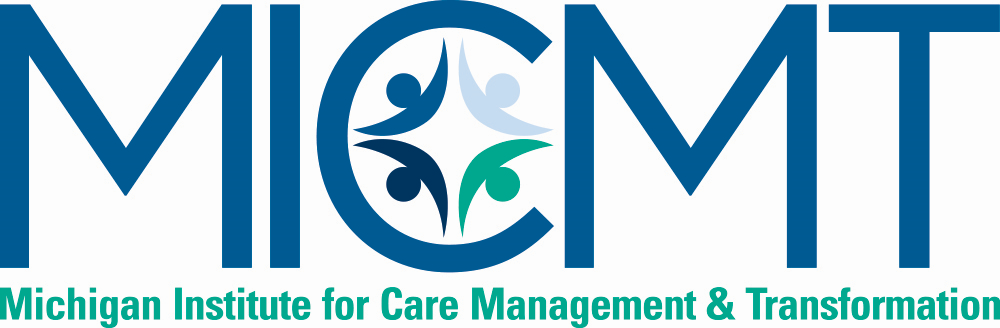 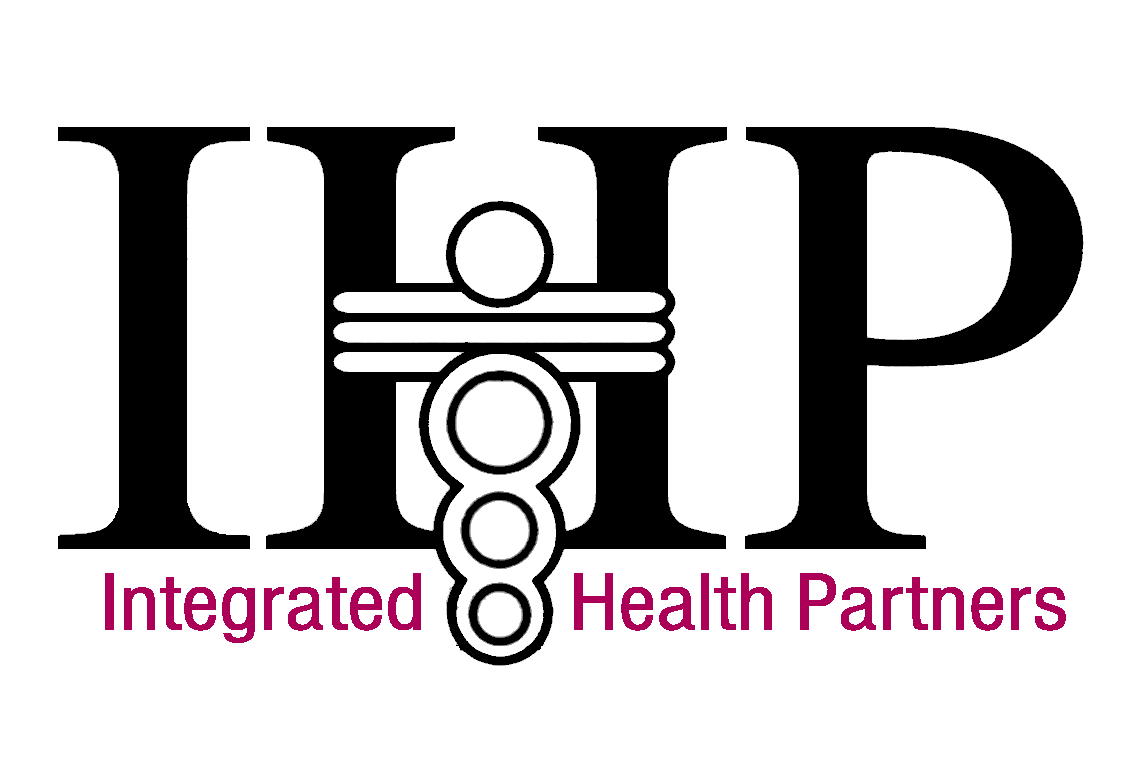 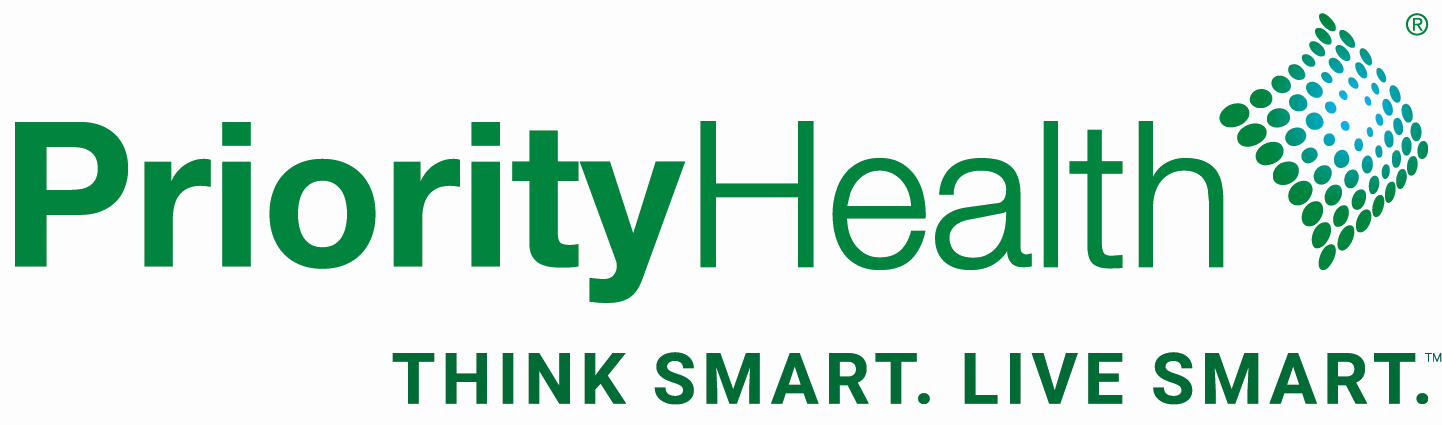 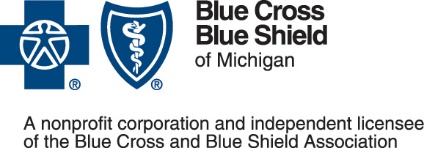 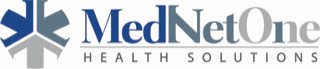 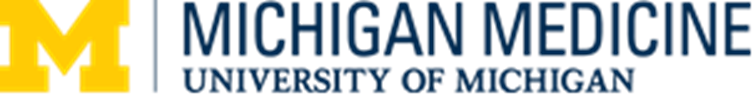 54
Intro to Palliative Care v5 8.28.2020
Michigan Institute for Care Management and Transformation (MICMT)
Who 
We Are
Partnership between University of Michigan and 
BCBSM Physician Group Incentive Program (PGIP)
Goal of MICMT
To help expand the adoption of and access to multidisciplinary care teams providing care management to populations served by the physician community in order to improve care coordination and outcomes for patients with complex illness, emerging risk, and transitions of care.
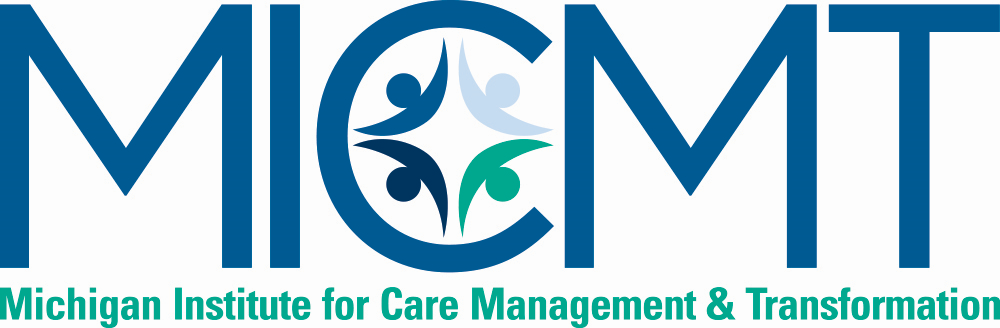 55
Intro to Palliative Care v5 8.28.2020
Introduction to Palliative Care Curriculum Development
Please provide the following as an appropriate reference if you use this material:
“Material based on the Introduction to Palliative Care course developed through a collaborative effort by the following Michigan organizations: MICMT, PTI, IHP, Priority Health, BCBSM, and Michigan Medicine.”
Questions about using or replicating this curriculum should be sent to: micmt-requests@med.umich.edu 
Please follow this link to apply to become an approved trainer for this curriculum: www.micmt-cares.org
56
Intro to Palliative Care v5 8.28.2020
Appendix
57
Intro to Palliative Care v5 8.28.2020
Resources
Videos
Palliative Care, a Different Voice in Healthcare 
Introducing the Palliative Care Team

Readings
Palliative Care Clinical Practice Guidelines (2018)
Implementation Tools and Resources
Advanced Care Planning
Awdish, R. (2018). In Shock: My Journey from Death to Recovery and the Redemptive Power of Hope
Ferrell, B.R., Twaddle, M.L., Melnick, A., and Meier, D. (2018). National Consensus Project Clinical Practice Guidelines for Quality Palliative Care Guidelines, 4th Edition. Journal of Palliative Medicine, Volume 21, Number 12.
Gawande, A. (2015). Being Mortal
58
Intro to Palliative Care v5 8.28.2020
Resources
American Academy of Hospice and Palliative Medicine
http://aahpm.org/ 
Center to Advance Palliative Care
https://www.capc.org/ 
National Hospice and Palliative Care Organization
https://www.nhpco.org/ 
National Palliative Care Research Center
http://www.npcrc.org/
59
Intro to Palliative Care v5 8.28.2020
Resources
Cain, C., Surbone, A., Elk, R. & Kagawa-Singer, M. (2018). Culture and palliative care: Preferences, communication, meaning, and mutual decision making. Journal of Pain and Symptom Management. 55:5. 
Center to Advance Palliative Care. https://www.capc.org/ 
Faulkner, A. (1998). ABC of Palliative Care: Communication with patients, families, and other professionals. British Medical Journal. 316:130.
Ferrell, B., Twaddle, M., Melnick, A., Meier, D. (2018). National consensus project clinical practice guidelines for quality palliative guidelines, 4th edition. Journal of Palliative Medicine. 21:12. 
Hawley, P,H. (2014). The Bow Tie Model of 21st Century Palliative Care. Journal of Pain and Symptom Management. Retrieved from http://dx.doi.org/10.1016/j.jpainsymman.2013.10.009
Huddleston, P. (2004). Culture and quality: An anthropological perspective. International Journal for Quality in Health Care. 16:345-46. Retrieved from: https://academic.oup.com/intqhc/article/16/5/345/1822533 
Hudson, P., Aranda, S., & Kristjanson, L. (2004). Meeting the supportive needs of family caregivers in palliative care: Challenges for health professionals. Journal of Palliative Medicine. 7(1).
60
Intro to Palliative Care v5 8.28.2020
Resources
Hudson, P., & Payne, S. (2011). Family caregivers and palliative care: Current status and agenda for the future. Journal of Palliative Medicine. 14(7).
Introduction to Palliative Care & Interprofessional education/Collaboration. U of M Palliative Care Education Committee. 
Kelley, S., Morrison, S. (2015). Palliative care for the seriously ill. The New England Journal of Medicine. 373:8.
Luijkx, K. & Schols, J. (2009). Volunteers in palliative care make a difference. Journal of Palliative Care. 25(1):30-9.
McCormick, E., Chai, E., & Meier, D. (2012). Integrating palliative care into primary care. Mount Sinai Journal of Medicine. 79:579-585. Retrieved from https://onlinelibrary.wiley.com/doi/epdf/10.1002/msj.21338 
McPherson, M., Walker, K. (2019). How to include a pharmacist in the palliative care mix. Centers to Advance Palliative Care. Retrieved from https://www.capc.org/blog/how-include-pharmacist-palliative-care-mix/ 
Middleton, A., Head, B., Remke, S. n.d. Role of the Hospice and Palliative Care Social Worker. Fast Facts. Palliative Care Network of Wisconsin. Retrieved from https://www.mypcnow.org/fast-fact/role-of-the-hospice-and-palliative-care-social-worker/ 
OneCity Health Services. (2017). Integration of Palliative Care into the PCMH Model: Implementation Toolkit.
Palliative Care Facts and Statistics. (2014). Center to Advance Palliative Care. Retrieved from https://media.capc.org/filer_public/68/bc/68bc93c7-14ad-4741-9830-8691729618d0/capc_press-kit.pdf 
Schmidt, R. n.d. Role of chaplaincy in caring for the seriously ill. Fast Facts. Palliative Care Network of Wisconsin. Retrieved from https://www.mypcnow.org/fast-fact/the-role-of-chaplaincy-in-caring-for-the-seriously-ill/
Intro to Palliative Care v5 8.28.2020
61
Resources
Sutton, S., & Grant, M. (2015). Effective public engagement to improve palliative care for Serious Illness. Health Affairs Retrieved from https://www.healthaffairs.org/do/10.1377/hblog20150310.044884/full/ 
The Case for Improving Communication and Symptom Management Skills. Center to Advance Palliative Care. Retrieved from https://www.capc.org/documents/699/ 
The National Consensus Project. (2018). Clinical Practice Guidelines for Quality Palliative Care. 4th edition
Twaddle MD,M. & McCormick MD, E.(2019). Palliative care delivery in the home. Retrieved from https://www.uptodate.com/contents/palliative-care-delivery-in-the-home
Wittenberg-Lyles E., Goldsmith, J., & Small Platt, C. (2014). Palliative care communication. Seminars in Oncology Nursing. 30:4. 280-286.
Intro to Palliative Care v5 8.28.2020
62